REKLAMNÍ KAMPANĚ
PhDr. Jan Lavrinčík, DiS., Ph.D.
Reklamní kampaň…
Je souhrn vybraných reklamních a marketingových plánovaných aktivit směřujících k jasnému cíli:
Cíl:
Efektivně oslovit stávající a potenciální budoucí zákazníky (vydělat peníze).
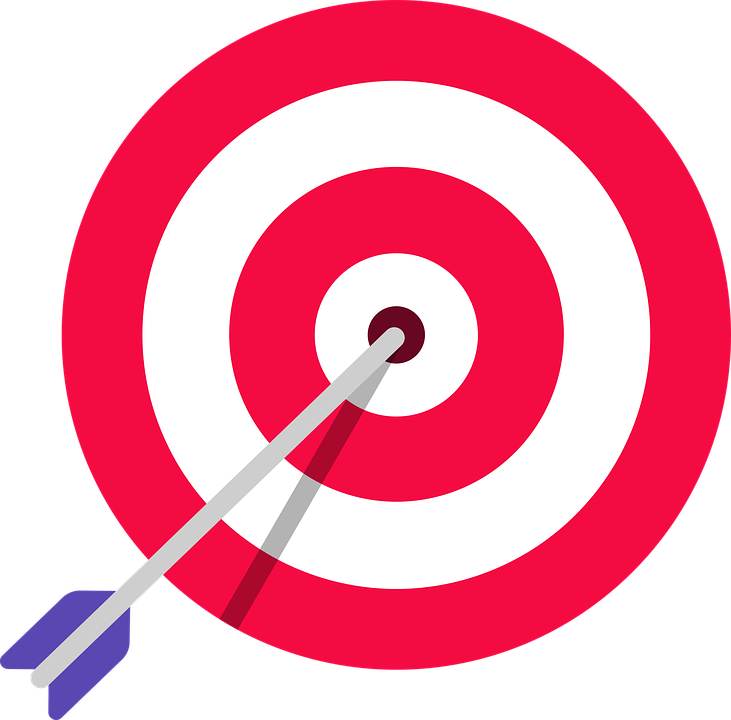 Reklamní plán
Rozdělení na jednotlivé oblasti
Rozdělení na časové úseky
Personální rozdělení
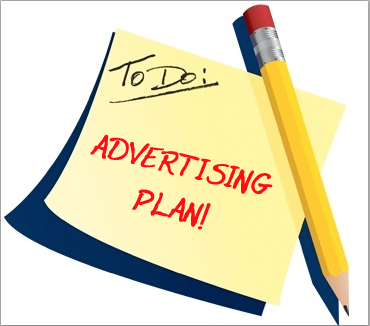 5M REKLAMNÍ KAMPANĚ
1. MISSION (poslání)
Definování cílů propagace.
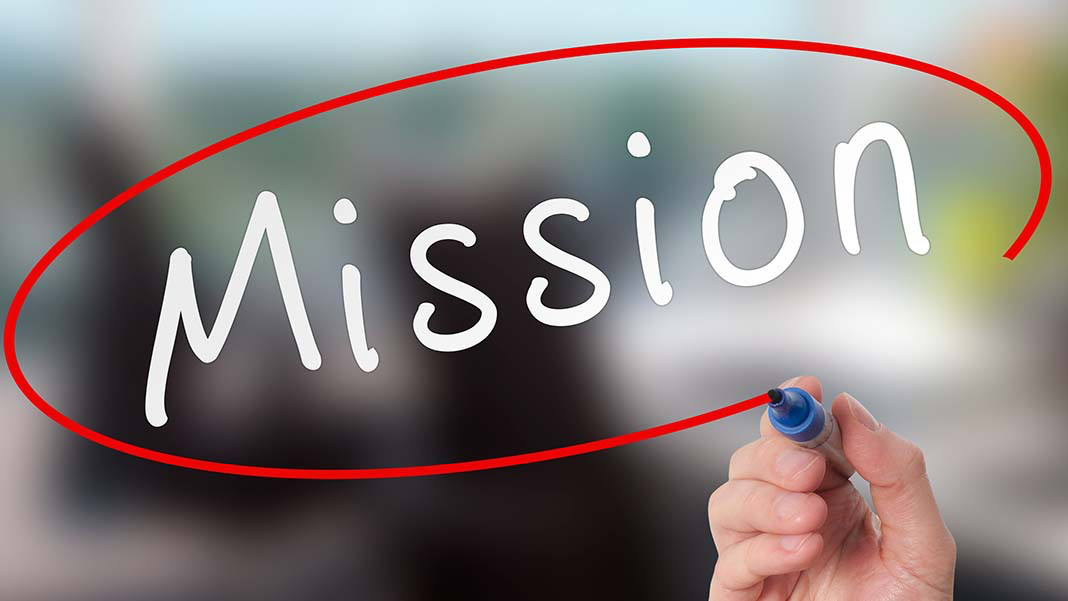 5M REKLAMNÍ KAMPANĚ
2. MONEY (peníze)
Kolik máme na investice.
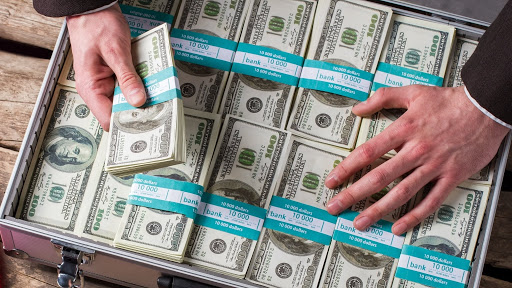 5M REKLAMNÍ KAMPANĚ
3. MESSAGE (zpráva)
Jaká zpráva je odesílána směrem k zákazníkům.
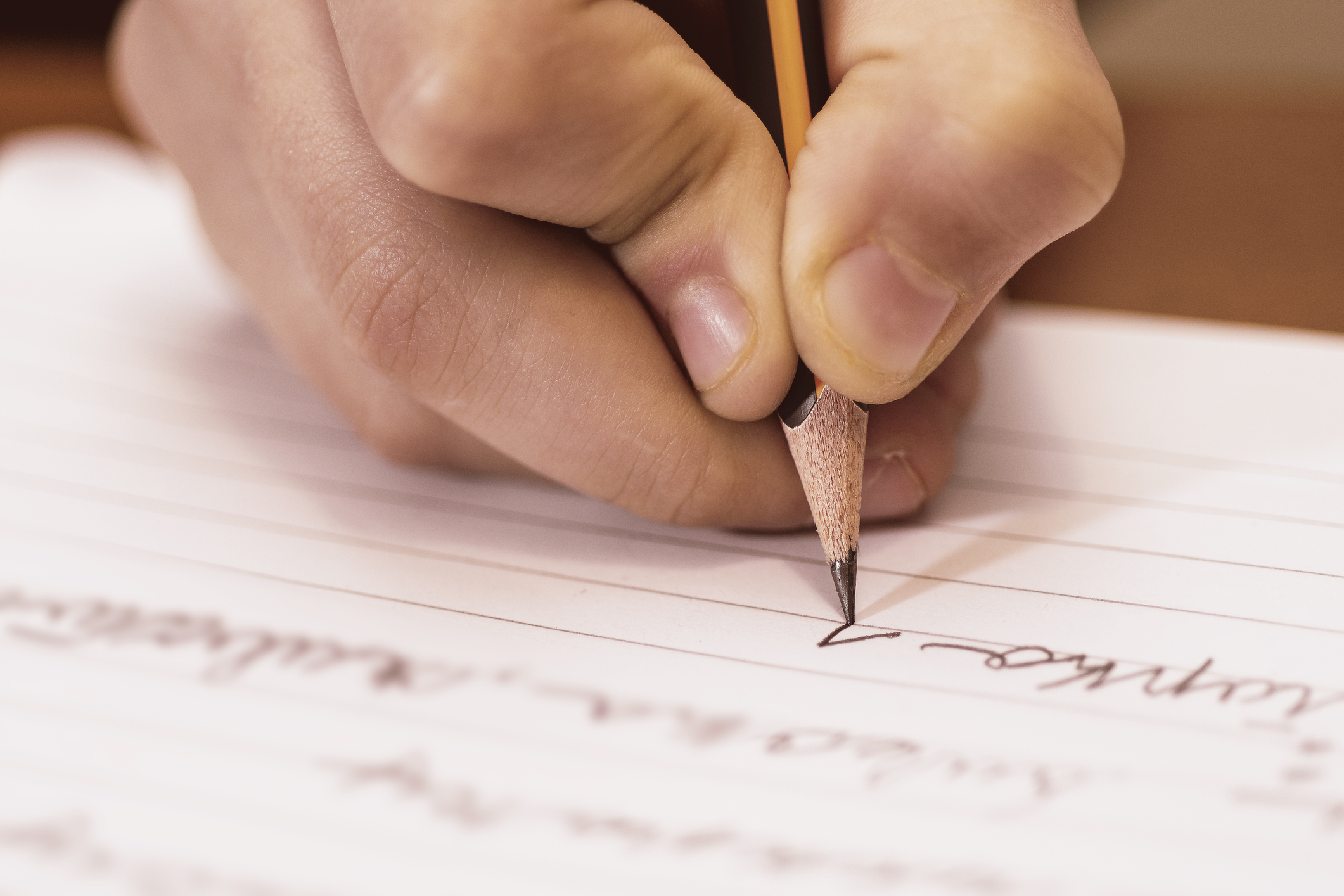 5M REKLAMNÍ KAMPANĚ
4. MEDIA (média)
Jaká média budou využita.
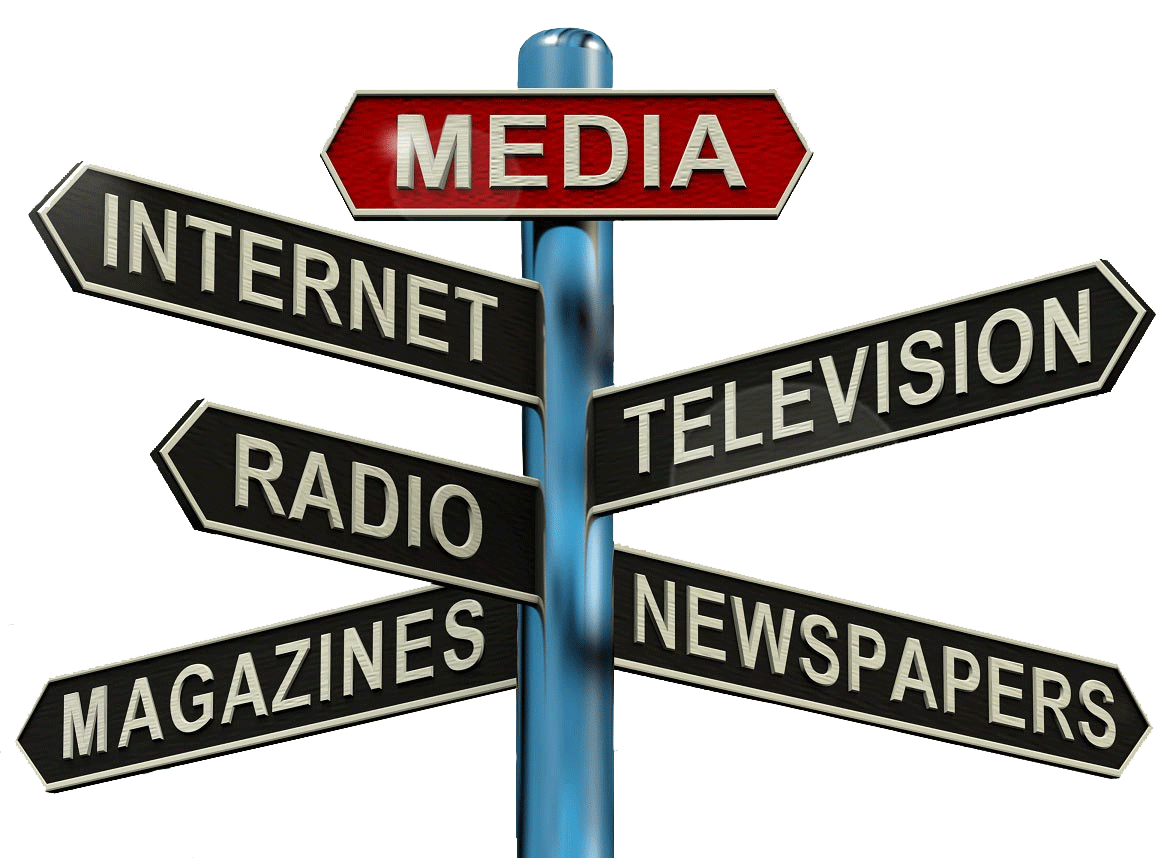 5M REKLAMNÍ KAMPANĚ
5. MEASUREMENT (měřítko)
Nastavení kritérií pro měření a vyhodnocení výsledků).
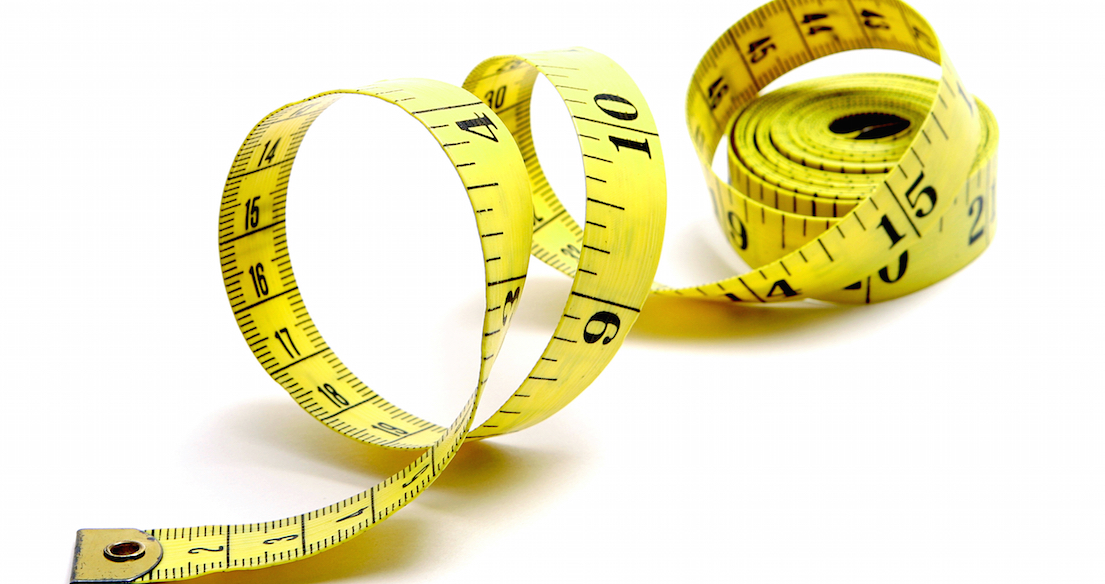 Cíle reklamní kampaně
Tvorba silné značky
Vytvoření nebo zvýšení poptávky
Posílení finanční pozice
Utváření image
Motivace vlastních pracovníků
Zvýšení možnosti propagace a distribuce
Analýzy
Situační analýza: 
Analýza současného stavu,
Definice cílové skupiny,
Informace o konkurenci
Potřeby a požadavky stávajícího a potenciálního klienta
Rozpočet
Tvorba rozpočtu (vlastní prostředky, soutěže, projekty, bankovní produkty)
Cenotvorba (propagace/reklama/prodejci/prodej)
Srovnání s konkurencí
Optimalizace zisků
Reklama
Cíle:
Kvalita
BIO
Tradice
Emoce
Vyjádření image
Mediální strategie
Masová média (televize, rozhlas, tisk)
Specifická média (billboardy, city light vitrýny, dopravní prostředky, výkladní skříně, reklamní lavičky, plakátovací plochy, ohrady sportovišť)
Reklamní předměty (propisky, tužky, trička, zapalovače, nože, kalendáře atp.)
Direct marketing (personalizovaná distribuce, letákové akce)
Internetová reklama (bannerové kampaně, PPC kontextové reklamní kampaně, reklama v sociálních médiích)
Vyhodnocení úspěšnosti reklamy a kampaní
Průběžné
Celkové
Modifikace
Marketingové výzkumy
Děkuji za pozornost
PhDr. Jan Lavrinčík, DiS., Ph.D.
Moravská vysoká škola Olomouc, o.p.s.
Třída kosmonautů 1288/1
779 00 Olomouc - Hodolany